Решение задач при подготовке к ЕГЭ по физике
АСТРОФИЗИКА
Теоретический материал
Звезда
Светимость
Спектральные классы звезд
Главная последовательность
Красные гиганты
Сверхгиганты
Белые карлики
Диаграмма Герцшпрунга-Рассела
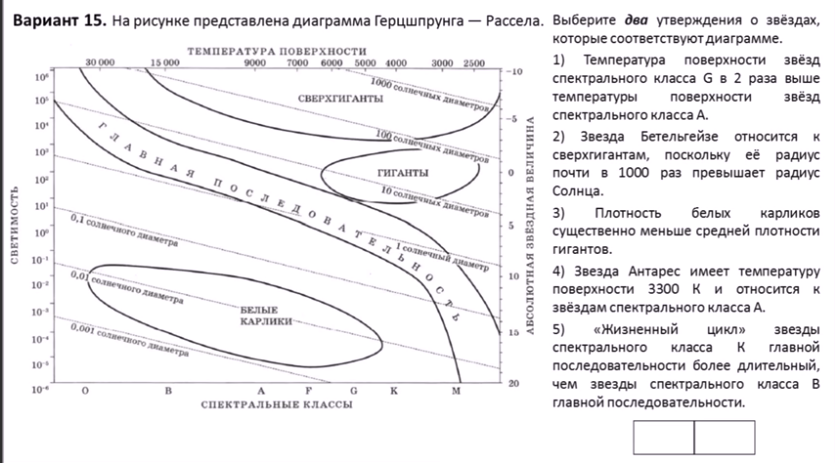 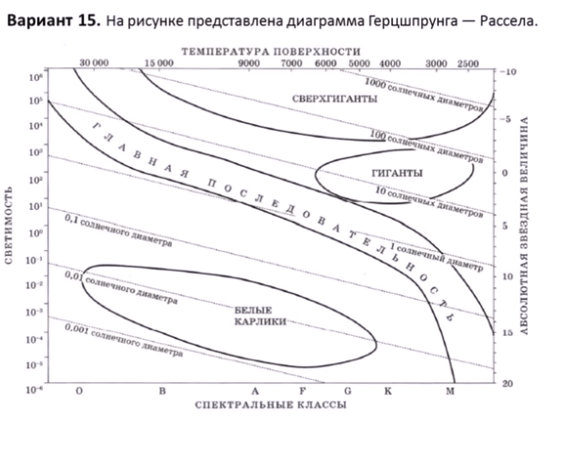 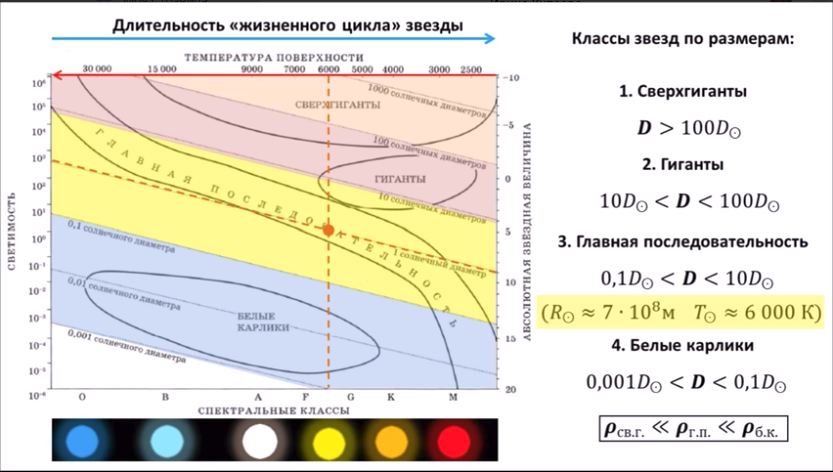 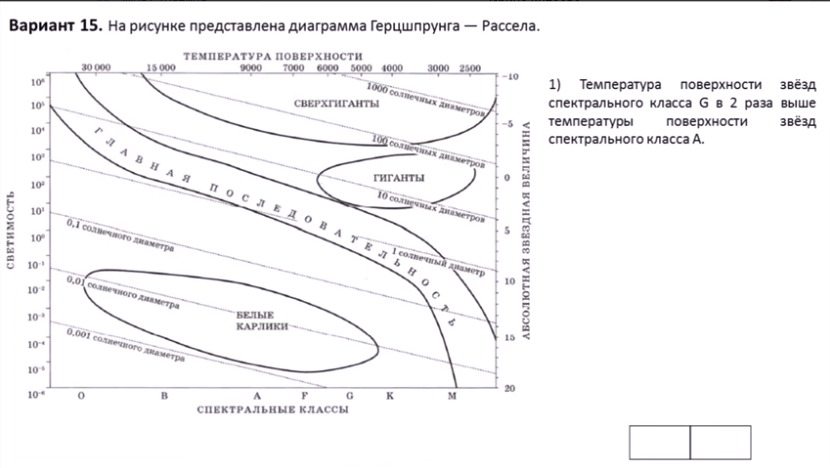 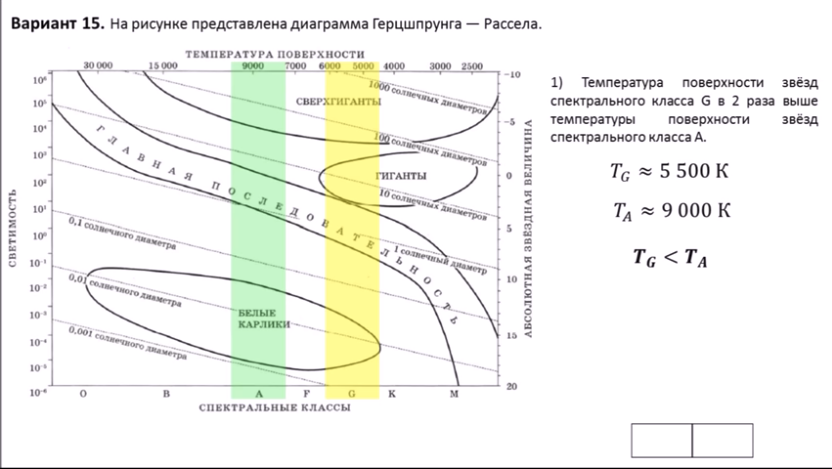 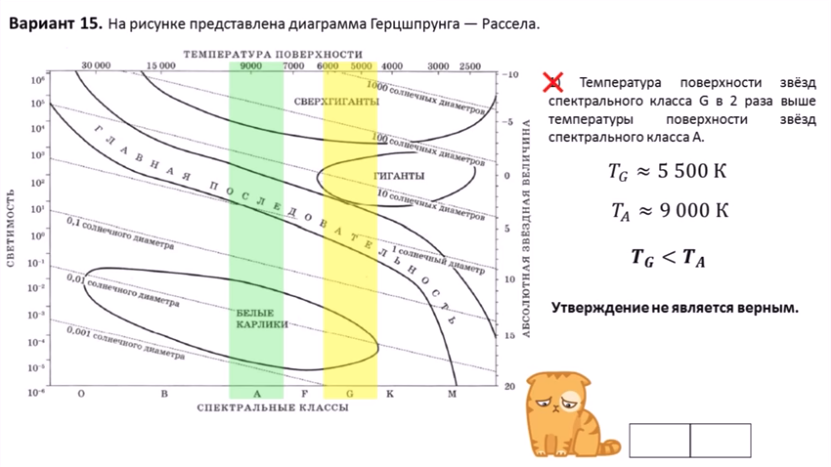 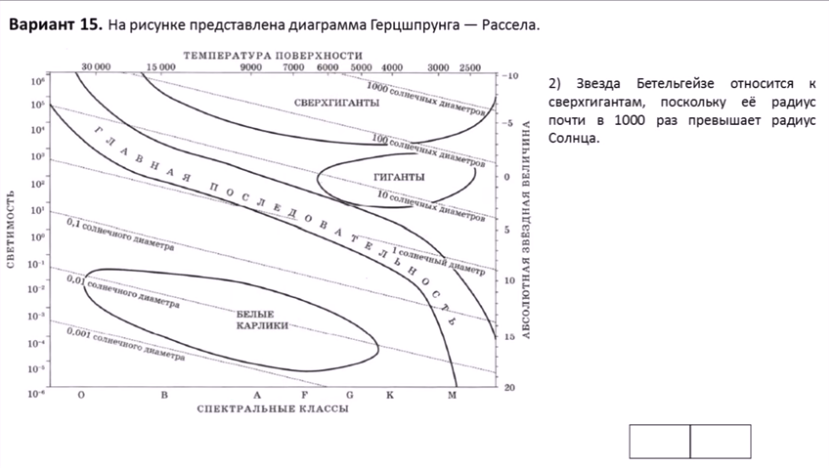 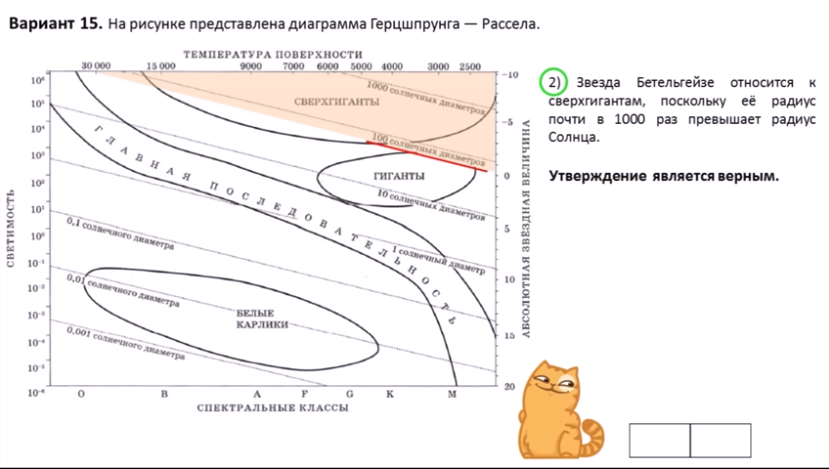 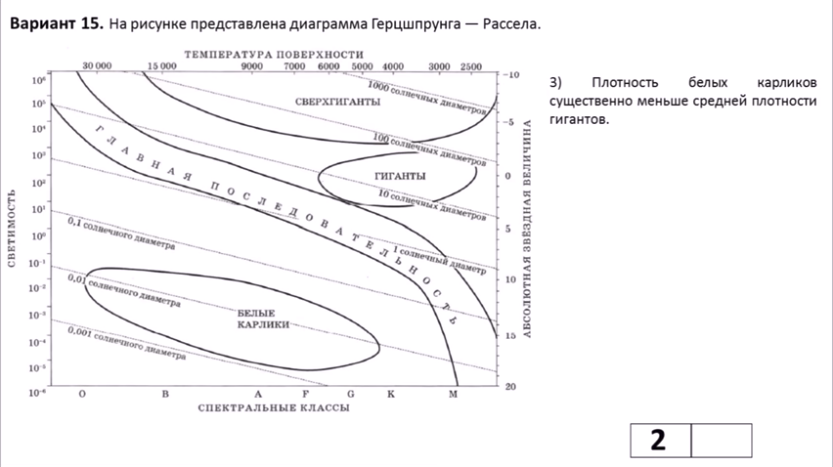 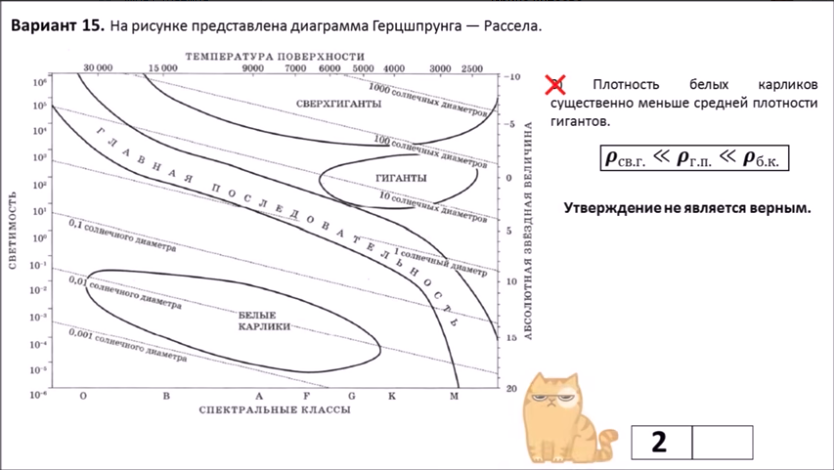 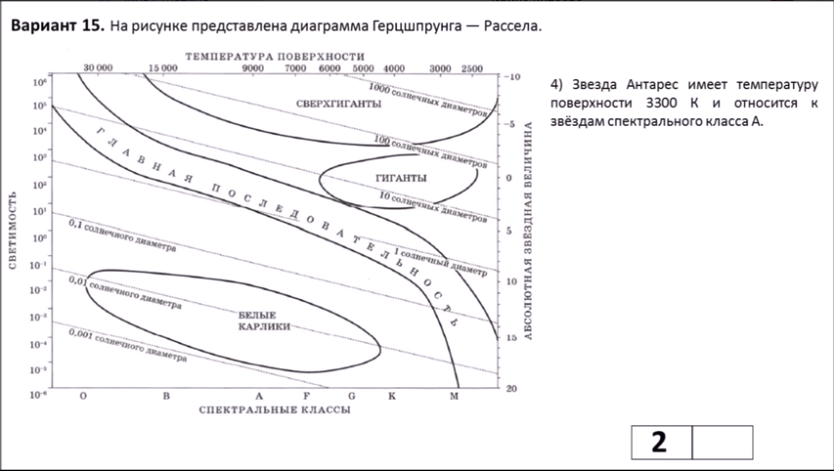 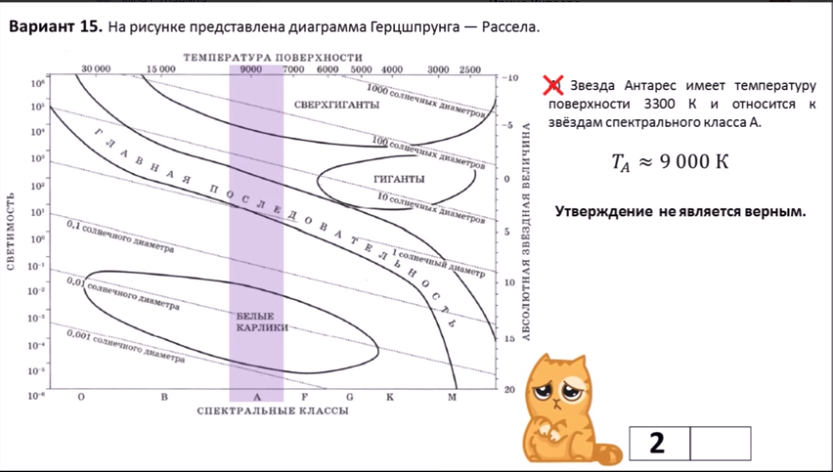 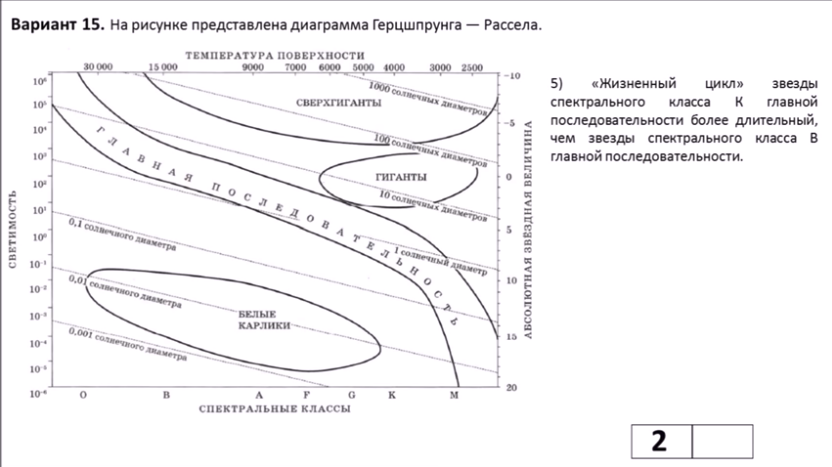 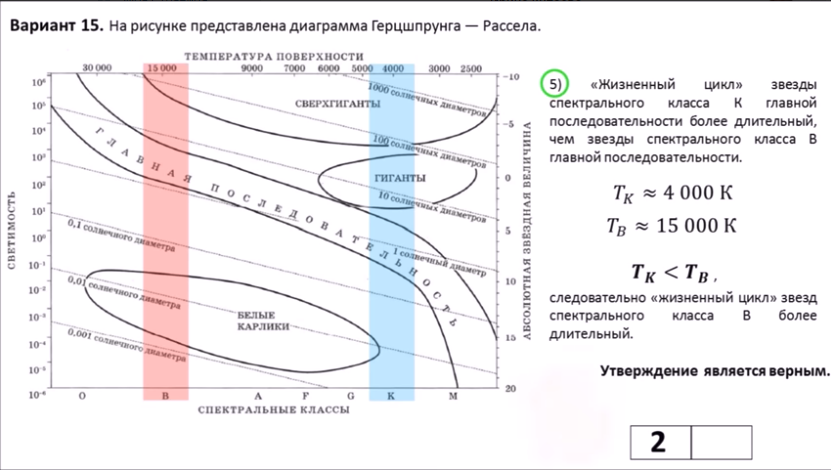 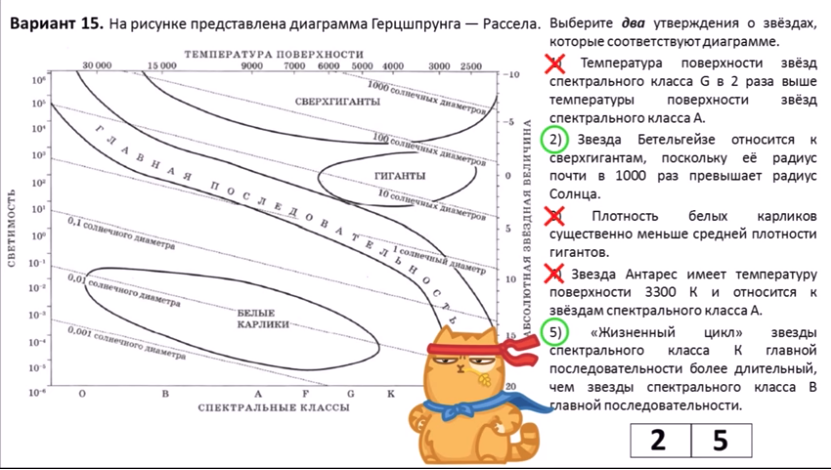 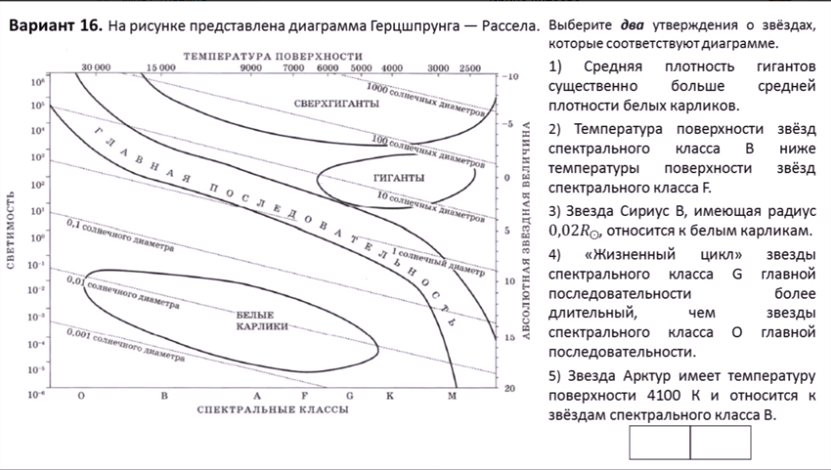 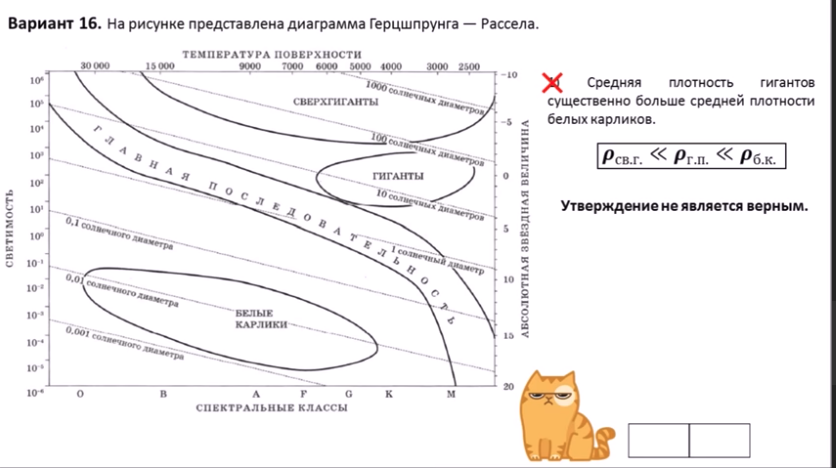 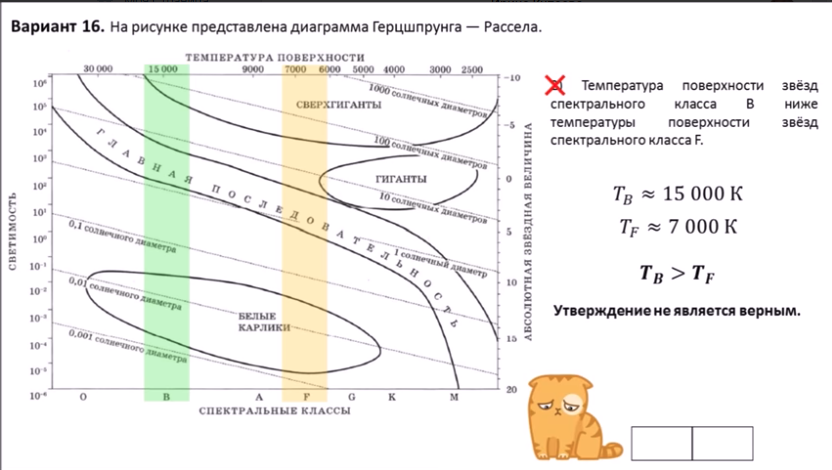 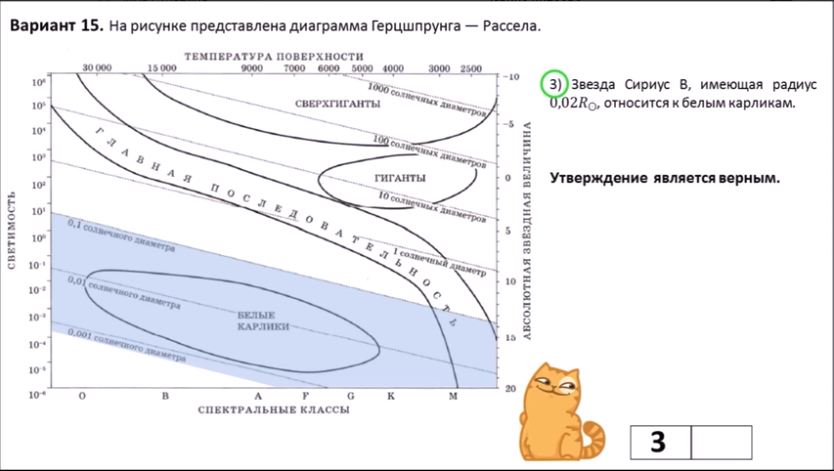 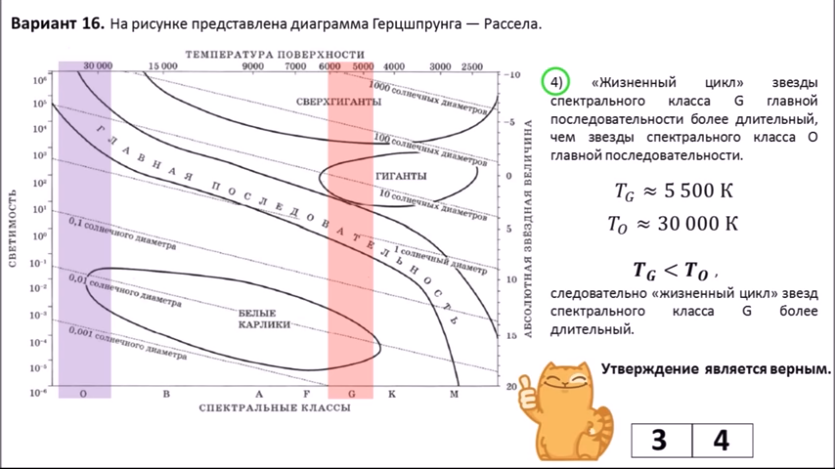 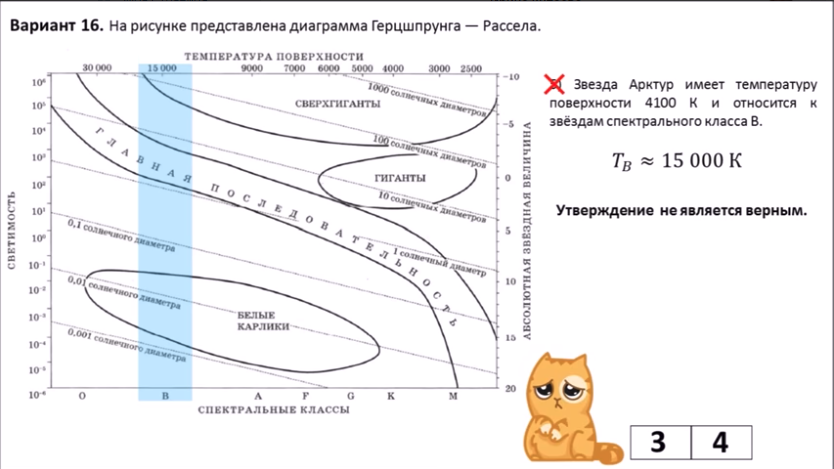 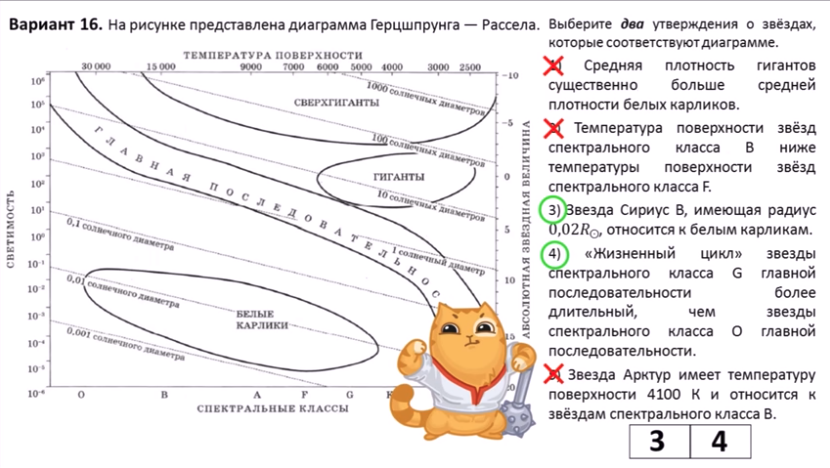 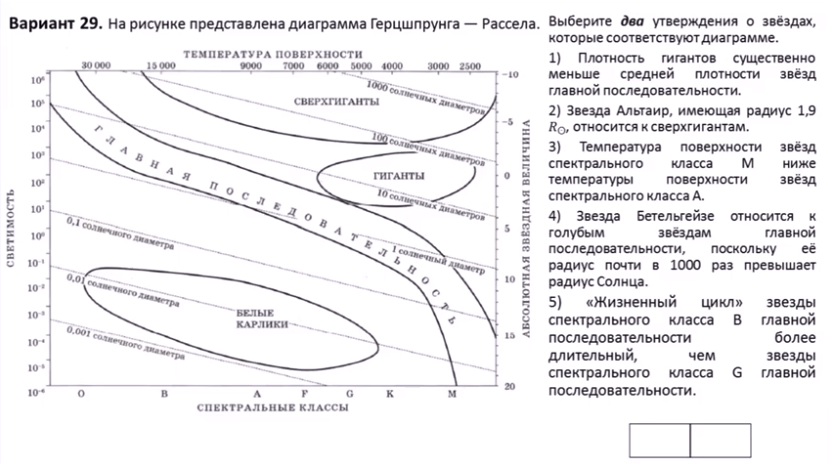 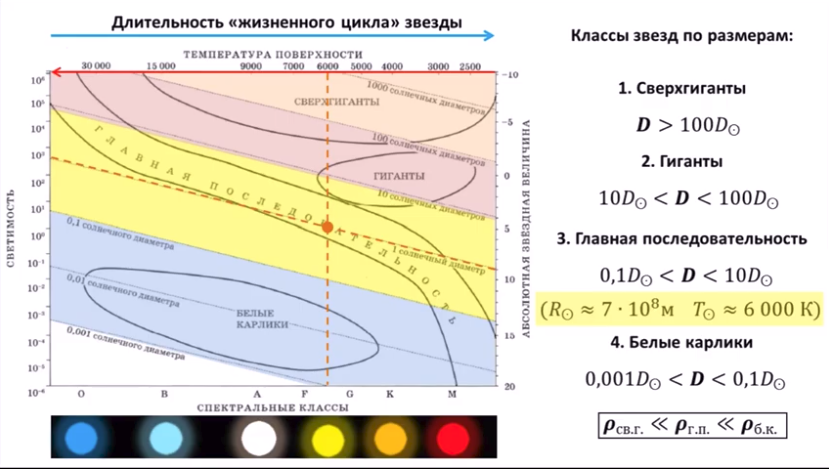 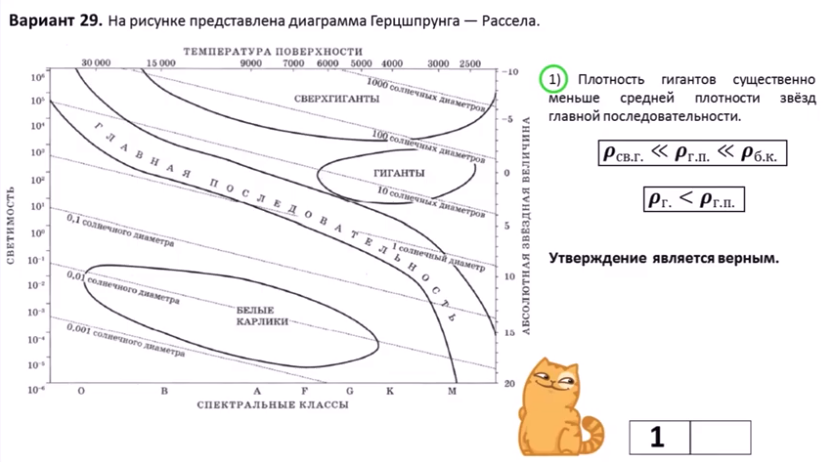 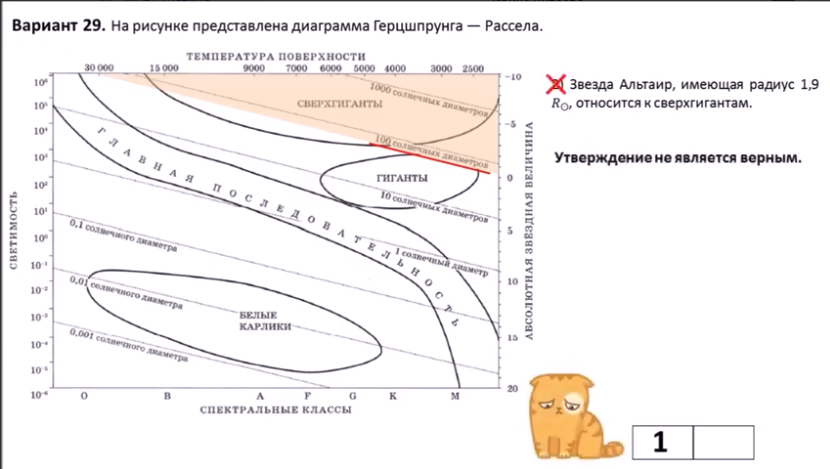 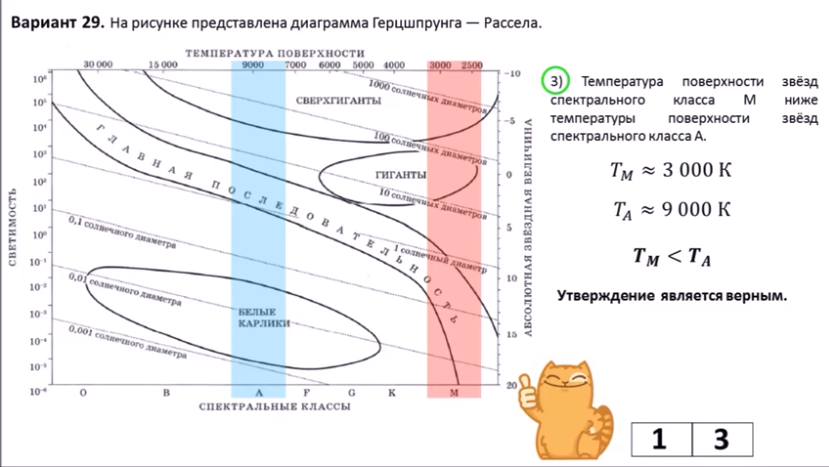 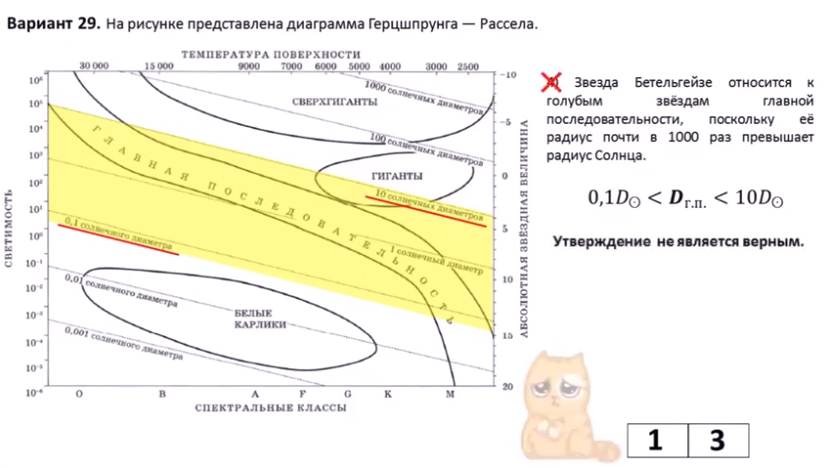 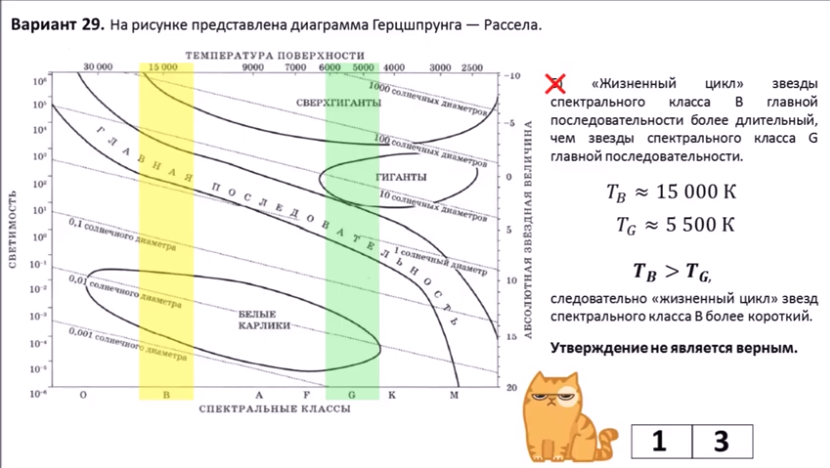 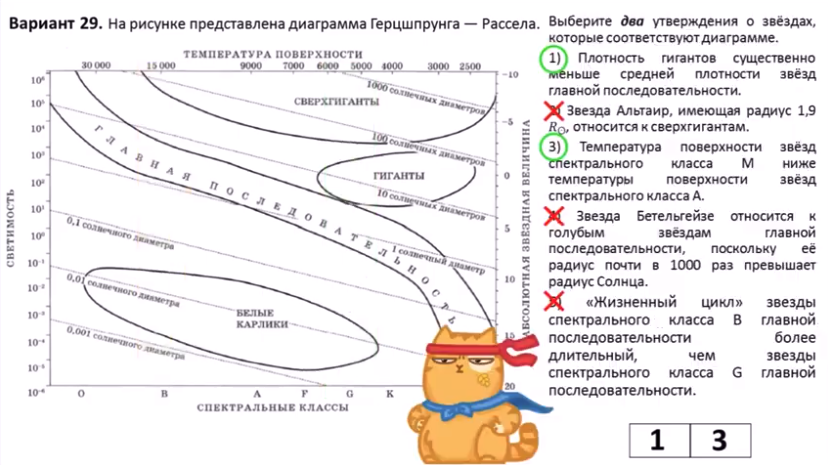